Welcome to Ms. Reynolds’ Montessori 2nd Grade
Gulfport Montessori Elementary School
2021-2022
Morning Procedures
Put away backpacks in cubby outside of the classroom.
Enter class with agenda and water bottle and use one pump of hand sanitizer.
Place agenda on table and go to your seat.
Complete morning work.
Read books from your table book basket.
Great job!
This Photo by Unknown Author is licensed under CC BY-NC
[Speaker Notes: NOTE: To change images on this slide, select a picture and delete it. Then click the Insert Picture icon in the placeholder to insert your own image.]
Class Rules
We practice safety daily.
We do our best every day.
We respect all living things
We respect all non-living things.
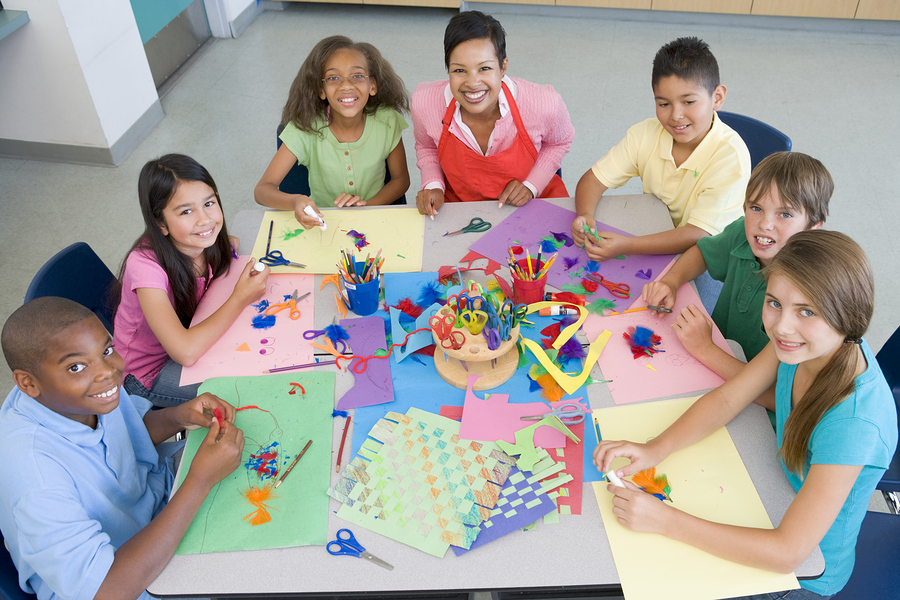 This Photo by Unknown Author is licensed under CC BY-SA-NC
This Photo by Unknown Author is licensed under CC BY-SA
PE: Monday, Tuesday and Wednesday Art: FridayMusic: Tuesday
[Speaker Notes: NOTE: To change images on this slide, select a picture and delete it. Then click the Insert Picture icon in the placeholder to insert your own image.]
This Photo by Unknown Author is licensed under CC BY-SA-NC
This Photo by Unknown Author is licensed under CC BY-NC-ND
Message me directly on DoJo
Write a note in the daily agenda
Initial daily behavior grade
Email: reynoldsdon@pcsb.org
[Speaker Notes: NOTE: To change images on this slide, select a picture and delete it. Then click the Insert Picture icon in the placeholder to insert your own image.]
Assessments to guide instruction
These assessments are not used for grades.
The information is used to set learning goals for students and plan for instruction to meet individual needs.
These assessments are given three times during the year: Fall, Winter and Spring.
You will be provided with specific information indicating your child’s results.
Running records are used to determine a student’s independent reading level and the appropriate level for instruction. Levels A-Z
I-Ready computer based diagnostic in administered in reading and math. This determines placement for computer based instruction as well as to inform individual instruction.
MAP-Map is a computer based assessment given in reading and math.
Conferences
Following the completion of assessments,  I will schedule an individual conference with you to discuss your child’s results. 
I will also discuss your child’s progress in class and address any concerns you may have.
Water 💦
Due to COVID-19,  water fountains are not available for drinking this year.
Please send you child with a water bottle each day.
She/he may refill the bottle during the day.
It is very hot at recess and PE.
Gatorade, juice, etc. will be reserved for lunch.
Homework
Homework will be assigned Monday through Thursday.
This works should be completely by your child as independently as possible.
Your child will receive credit for this work as participation in a subject area.
How can I help my child?
Provide a specific location while homework will be completed each day.
Make sure your child has all the supplies there ready for work.
Check that your child is following the directions and completing all parts of the assignment.
All about me
I live in St. Petersburg with my daughter, Maeve, who attended Gulfport’s Montessori program grades 1-5.
This is my 15th year at Gulfport and I have over 20 years teaching experience.
I hold a Masters of Education degree from Loyola University in Baltimore and a BA in Journalism from NSU.
I have a Montessori teaching certificate from AMI.
Supply wish list
Plain large erasers
Tissues
No. 2 plain pencils
Crayola Crayon boxes of 24
Crayola colored pencils
Questions???
Please message me directly on Class DoJo.

You may also reach me at reynoldsdon@pcsb.org

You may write a note in the daily agenda.
Thank you for making this year a success.
I look forward to working with your child this year!